School Start Times
This is a printable version of the PowerPoint presented at the 2nd Annual Ohio Adolescent Health Partnership Symposium: Sep 15, 2014 – all graphics and color removed.

Contact OAHP Sleep chair Stacy Simera, MSSA, LISW-S, SAP at ssimera@aol.com, for more information
Adolescent Sleep Needs
8.5 – 9.5 hours

Only 9.2% of adolescents 
get at least 8 ½ hours of sleep each night.

On average, most teens sleep 6.75 hours 
on school nights.
(Carskadon et al., 1980; National Sleep Foundation, 2009)
Sleep and Weapons (Analysis of 2009 YRBS data, N=14,782)
High school boys with insufficient sleep were more likely to carry a weapon on school property 
						(Hildenbrand et al, 2013)

“Our findings suggest that sleep education interventions may serve as a viable avenue for enhancing school violence prevention efforts.”  (pg 413)
Sleep and Sports Injuries
Research presented by Dr. Matthew Milewski at the American Academy of Pediatrics Conference, Oct 2012: 
	

68% fewer sports injuries among teens with more sleep than their peers

“We were surprised to find that sleep played such an important role in athletic injury.” (Milewski interview)
Sleep and Mental Health
Chorney et al, 2008 Literature Review - ‘The Interplay of Sleep Disturbance, Anxiety, and Depression in Children’:
		
		“As our empirical base expands, we should seek to disseminate the knowledge gained in effort to arm parents and frontline practitioners with tools to screen for potential problems and strategies to optimize sleep. Such efforts may go a long way toward minimizing long term dysfunction and improving the quality of lives of countless children and their families.”  (pg 355)
Sleep and Dietary Choices
13,284 teens surveyed.  Teens who slept less than 7 hours per night (compared to teens who slept more) were:

More likely to consume fast food two or more times per week
Less likely to consume fruits and vegetables
Despite race, gender, SES, physical activity and family structure

	“…we need to start thinking about how to 
more actively incorporate sleep hygiene education into
 obesity prevention and health promotion interventions.” 
-Lead researcher Dr. Lauren Hale,
 Stony Brook Medicine Press Release,  June 20, 2013
Sleep and Insulin Resistance
Matthews et al, 2012:

245 healthy white and black adolescents:
Elevated insulin resistance [HOMA-IR] associated with shorter sleep duration
Findings were independent of age, race, gender and adiposity [obesity]

	“…interventions designed to extend sleep in short sleepers may be beneficial for metabolic health in adolescence and beyond.”  (pg 1357)
Sleep and Pedestrian Safety
Study by Davis et al (2013) of 14 and 15 yr olds:
50% increase in ‘hits’ or ‘close calls’ in virtual reality cross-walks when sleep-restricted (4hrs)
Researchers’ Recommendations:
1. Explore policies regarding school start times
2. Better sleep hygiene education
3. Better parent education
Sleep and Grades Study of 6,165 US Air Force Academy cadets over 4 years. (Carrell et al, 2011)
Cadets with 7:50 am classes courses performed better in all their courses for that day compared to cadets with 7:00 am classes
50 minute later start improved teacher quality by one standard deviation

	“…later start times may be a cost-effective way to improve student outcomes for adolescents”  (pg 80)
Disparity and School Start Time
“The earliest school start times are associated with annual reductions in student performance of roughly 0.1 standard deviations for disadvantaged students, equivalent to replacing an average teacher with a teacher at the sixteenth percentile in terms of effectiveness.”  

	(Jacob and Rockoff, 2011, pg 7)
Melatonin Shift in Adolescence
Measuring of melatonin levels in saliva:
- 	later onset of higher levels of melatonin among adolescents – as compared to younger children and older adults

Observed in other countries around the world:
-	a developmental condition of adolescence – not a cultural or scheduling phenomenon

(Carskadon et al., 1979; National Sleep Foundation, 2009; Wahlstrom, 2003)
Minnesota Medical Association
1993 resolution to educate the public on:
the need for  more sleep during adolescence than during childhood
the biological shift to a later sleep pattern in adolescence
the impact of inadequate sleep on driving safety and school performance
the recommendation for schools to eliminate early starting times for adolescents
				(Minnesota Medical Association, mnmed.org)
House Resolution 4131: The Z’s to A’s Act
Introduced June 24, 1998 by Representative Zoe Lofgren of California

Would have allowed for $25,000 grants to schools to implement start times of later than 9am
The Brookings Institute’s Hamilton Project Policy Brief 2011-08: ‘Organizing Schools to Improve Student Achievement’
9 to 1 benefit-to-cost ratio 
in moving middle and high schools one hour later

(Available online at the Brookings Institute’s site)
So what do the experts say?
School start times after 8:30 am for 6th through 12th grades. 


(Bergin and Bergin, 2009; Carskadon, et al 1998;  National Sleep Foundation, 2009; Noland et al, 2009; Wahlstrom, 2003; Wolfson et al, 2007; and many more…)
In 1997…
Minneapolis Public School District’s 7 high schools changed from: 

	7:15 am - 1:45 pm school days 
	to
	8:40 am - 3:20 pm school days

	(Affecting 18,000 students)
In a study 4 years later:
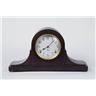 “Contrary to the fears and expectations that a later start would result in students staying awake an hour later on school nights… 

	Minneapolis high school students get five more hours of sleep per week than their peers [with early school start times].”
							(Wahlstrom, 2003)
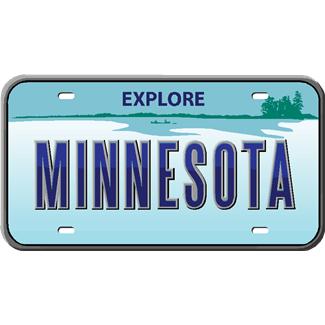 Benefits of Later Start Times
In Minneapolis (statistically measured):
Increased total sleep
Increased attendance
Reduced tardiness
Increased enrollment
Slight improvement in grades                       (“difficult to measure”)
							(Wahlstrom, 2003)
Benefits of Later Start Times
Anecdotal and Survey Reports from Minneapolis:
According to the faculty and staff:
Less students falling asleep in class
Students more alert during first two periods
Improved student behavior
Quieter hallways
According to the students:
Learning was ‘easier’

					(Wahlstrom, 2003)
Rhode Island Comparison:
Late Starting (8:37 am) benefits compared to  Early Starting (7:25 am) Middle Schools:
Increased total sleep times
Less daytime sleepiness
Improved grades among females in 7th grade 
	(no statistical difference among males)
Improved grades among both genders in 8th grade
							(Wolfson et al, 2007)
Auto Accidents: Minnesota
In 2005 the Mahtomedi School District moved start times from 7:30 am to 8:00 am.

	During that school year, auto accidents among 16-18year olds in the district decreased by 65%




(Wahlstrom et al, 2014 – UMN CAREI Studies)
Auto Accidents: Wyoming
In 2012 the Jackson Hole School District moved start times from 7:35 am to 8:55 am.

	During that school year, auto accidents among 16-18year olds in the district decreased by 70% 





(Wahlstrom et al, 2014 – UMN CAREI Studies)
Wilton, Connecticut
Changed start times in 2003
A local sleep disorders center survey, one year later, showed that Wilton high-school students were obtaining an hour more sleep per night.

	“Six years later, no one is even looking back… Our students are happier, performing at the highest levels academically, and our sports teams continue to be the among the best in the state.”  		(CT LWV, 2009 Statement)
In Wilton, Connecticut‘a self-described sports town’:
After changes in school start times in 2003:
Participation in high school athletic programs ‘continued to rise’
Upper elementary extracurricular involvement increased
Other schools in the conference accommodated late arrivals to events – with some of those schools ‘looking at making the change themselves’           

(CT LWV, 2009 Statement)
St. George’s School, RI
“We have found it (switching to 8:30 start) one of the best things our school has ever done.  The impact on athletics is minimal.  Coaches have given up 5 minutes per day of practice time, willingly…”


John R. Mackay
Director of Athletics
Head Football Coach
(2/8/2011 email)

St George’s School maintains 48 teams in 22 sports.
Students are required to play at least 2 sports per season.
Fayette County, Kentucky
“The time issue has never been a problem for us.  Our schools start time is 8:25 and practice after usually starts around 3:30 or 3:45.” 


- Donald Adkins, Athletics Director
Fayette County Schools, Kentucky
1/12/12 email
Hudson, OH
“It has actually worked out better than we anticipated.” 
~

	“We have not really had any problems getting everything done before dark.”

	 
	-Ray Ebersole, Athletic Director
Hudson Public High Schools
12/8/2011 and 5/13/2012 emails
Short-Term Recommendations
Give standardized testing after 10am, when adolescents are more alert
Decrease nightly homework hours
Give plenty of notice for large assignments
Educate schools, physicians, mental health providers on the impact of sleep deprivation
Educate parents that weekend ‘catch-up’ is normal, however sleeping beyond 2 hours past normal wake time is not recommended
				(Hansen, et al 2005; Wolfson and Carskadon, 2005)